CSE 421 Winter 2025Lecture 26:Coping with NP-Hardness
Nathan Brunelle
http://www.cs.uw.edu/421
What to do if the  problem you want to solve is NP-hard
I Quit!
This isn’t the only answer!
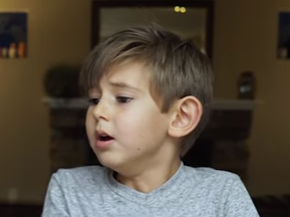 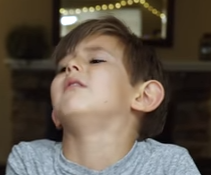 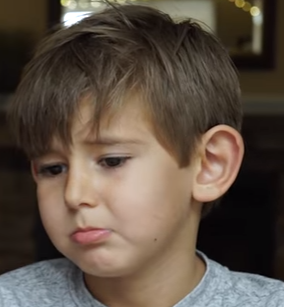 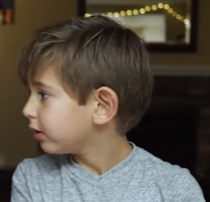 2
Things to consider
Case study: Minimum Vertex Cover
6
7
1
4
3
5
2
How “Hard” is Minimum Vertex Cover?
If I could solve Vertex-Cover in polynomial time, could I then solve Minimum Vertex-Cover in polynomial time? 



If I could solve Minimum Vertex-Cover in polynomial time, could I then solve Vertex-Cover in polynomial time?
How “Hard” is Minimum Vertex Cover?
This graph is bipartite!
6
7
1
4
3
5
2
7
This graph is bipartite!
2
1
4
3
5
6
7
8
Vertex Covers Block Flow from s to t.
2
1
4
3
5
6
t
s
7
A vertex cover, and all flow must pass through a selected node.
“Clogging up” those nodes would stop the flow
9
Vertex Covers Block Flows from s to t.
2
1
4
3
5
6
t
s
7
Not a vertex cover, we can still have flow through edge (1,6)
10
Vertex Covers Block Flows from s to t.
Recall that for any s-t cut in the graph, “clogging up” the crossing edges will stop the flow as well. This means we could stop flow by finding a cut, then selecting one end point for each edge in the cut.
2
1
4
3
5
6
t
s
7
A vertex cover, and all flow must pass through a selected node.
“Clogging up” those nodes would stop the flow
11
Max Vertex On Bipartite Graphs
2
1
4
3
t
s
5
6
7
12
Takeaway
Check to see if there are properties of your inputs you assume 
Will your graph always be a tree?
Will it always be bipartite?
Do you know the maximum degree of each node?
Will it be a DAG?
Any of these may enable you to write an efficient algorithm to solve the problem for the specific instances you may see
Check to see if there are properties of your inputs that you can add in
Can you narrow the scope of your application or make other design decisions so that you can assume something above?
What to do if the  problem you want to solve is NP-hard
14
Approximation Algorithm for Min Vertex Cover
Travelling-Salesperson Problem (TSP)
16
Minimum Spanning Tree Approximation: Factor of 2
17
TSP: Minimum Spanning Tree Factor 2 Approximation
Euler Tour of doubled MST:
This visits each node more than once, so not a proper tour.
18
Why did this work?
We found an Euler tour on a graph that used the edges of the original graph (possibly repeated).
The weight of the tour was the total weight of the new graph.
Suppose now
All edges possible
Weights satisfy the triangle inequality (MetricTSP)
19
MetricTSP: Minimum Spanning Tree Factor 2 Approximation
Euler Tour of doubled MST:
Instead:  take shortcut to next unvisited vertex on the Euler tour
By triangle inequality this can only be shorter.
20
MetricTSP: Minimum Spanning Tree Factor 2 Approximation
Instead:  take shortcut to next unvisited vertex on the Euler tour
By triangle inequality this can only be shorter.
21
MetricTSP: Minimum Spanning Tree Factor 2 Approximation
Final:
Instead:  take shortcut to next unvisited vertex on the Euler tour
By triangle inequality this can only be shorter.
22
Max-3SAT Approximation
23
Other ways to approach Vertex Cover
What to do if the problem you want to solve is NP-hard
25
Fixed Parameter Algorithms
26
Vertex-Cover Fixed Parameter Algorithm
27
Other ways to approach Vertex Cover
So Far:
Make assumptions about the graph
Decide you don’t need to be perfect
Fix some parameter to be constant so the running time is polynomial
Another Option:
Decide you’re ok with exponential time, but make your exponential time algorithm really fast
Many out-of-the-box algorithms for solving SAT, that are usually very fast (but occasionally slow or incorrect)
What to do if the problem you want to solve is NP-hard
29
SAT Solving
30
CNF Satisfiability
31
Satisfiability Algorithms
Local search: Solve SAT as a special case of MaxSAT 				     	  (incomplete, may fail to find satisfying assignment)
GSAT – random local search [Selman,Levesque,Mitchell 92] 
Walksat – Metropolis [Kautz,Selman 96]

Backtracking search (complete)
DPLL    [Davis,Putnam 60], [Davis,Logeman,Loveland 62]
CDCL:  Adds clause learning and restarts  							GRASP, SATO, zchaff, MiniSAT, Glucose, etc.
32
Summary: If you need to solve an NP-Hard Problem
Look for assumptions that simplify the problem
Made design decisions so that you can make simplifying assumptions
Fix some parameter to a reasonable size, then write an algorithm that is exponential only in that parameter (and therefore polynomial when fixed)
Give up on trying to find the best solution, and instead approximate
When a minimization/maximization problem
May be helpful to find/create assumptions for better approximation
Give up on trying to write a polynomial time algorithm at all, and instead use a fast exponential time algorithm
For example, reduce your problem to SAT (if it’s NP-complete), then use an out-of-the-box SAT solver
Other Approches you might hear about
Genetic algorithms:
View each solution as a string (analogy with DNA)
Maintain a population of good solutions
Allow random mutations of single characters of individual solutions
Combine two solutions by taking part of one and part of another (analogy with crossover in sexual reproduction)
Get rid of solutions that have the worst values and make multiple copies of solutions that have the best values (analogy with natural selection -- survival of the fittest).

Usually very slow.   In the rare cases when they produce answers with better objective function values than other methods they tend to produce very brittle solutions – that are very bad with respect to small changes to the requirements.
34
Deep Neural Nets and NP-hardness?
Artificial neural networks
based on very elementary model of human neurons
Set up a circuit of artificial neurons 
each artificial neuron is an analog circuit gate whose computation depends on a set of connection strengths
Train the circuit 
Adjust the connection strengths of the neurons by giving many positive & negative training examples and seeing if it behaves correctly
The network is now ready to use

Despite their wide array of applications, they have not been shown to be useful for NP-hard problems.
35
Quantum Computing and NP-hardness?
36